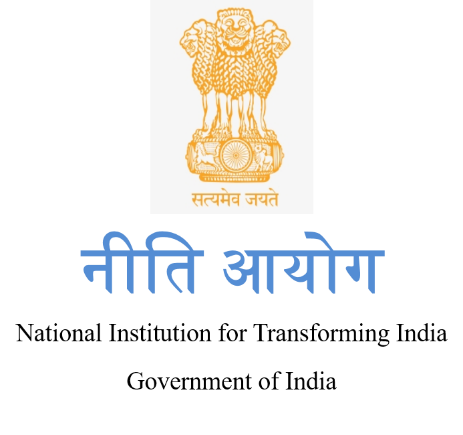 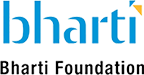 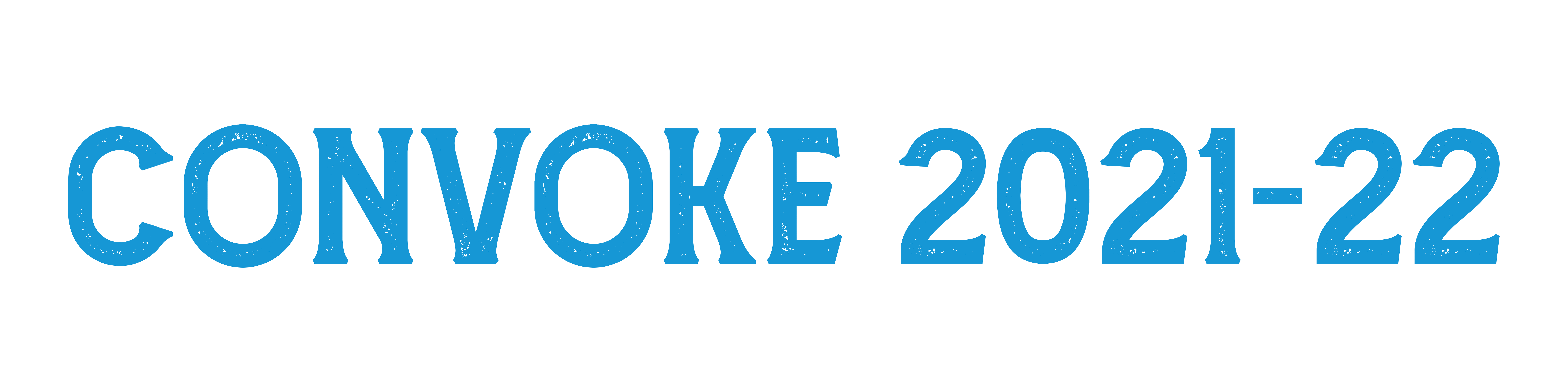 National Research Symposium
for
Teachers and Heads of schools
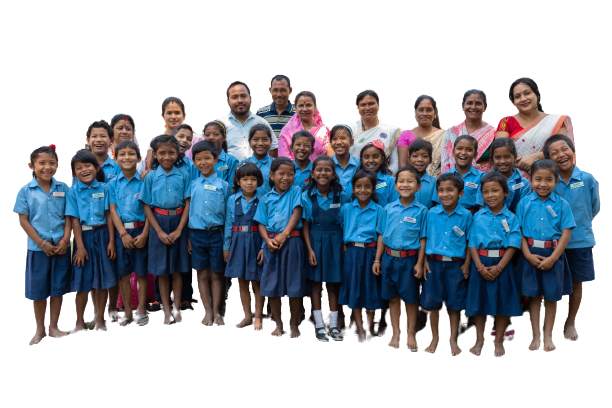 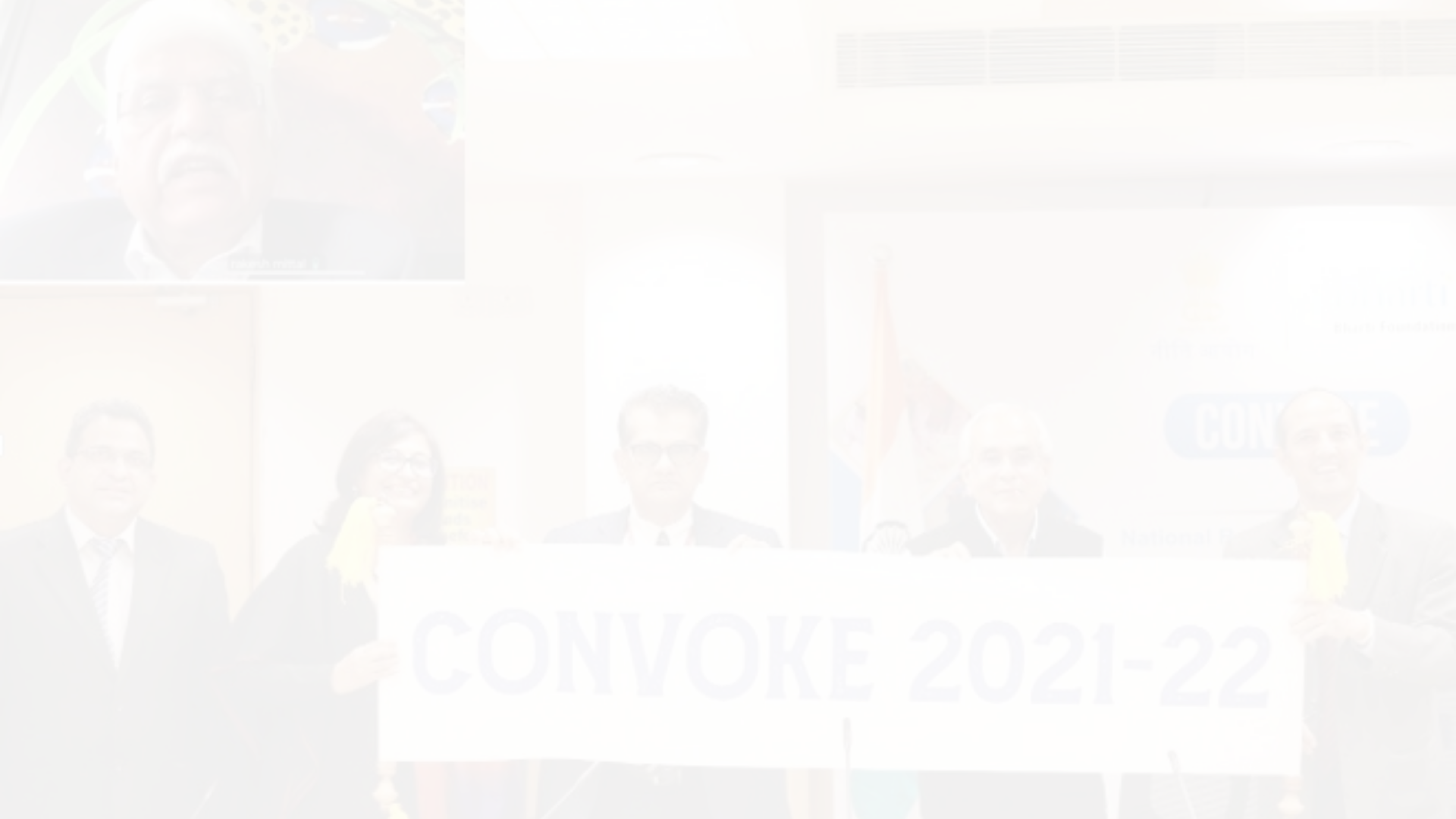 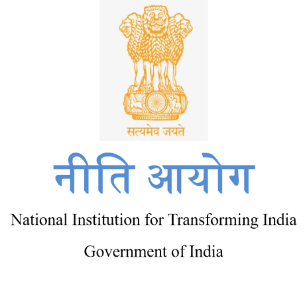 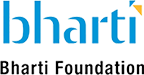 Convoke is a National Research Symposium for Teachers and Heads of schools
Use of research as a tool to enhance teachers’ capabilities
Evidence based pedagogy and decision making practices
This platform 
Encourages:
To improve student learning outcomes in line with the National Education Policy 2020
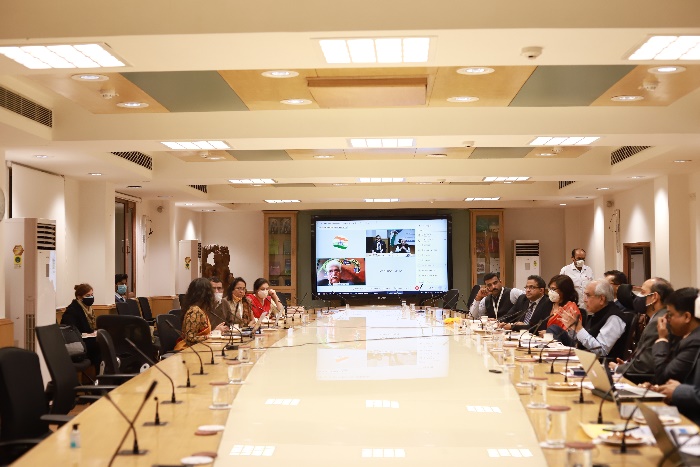 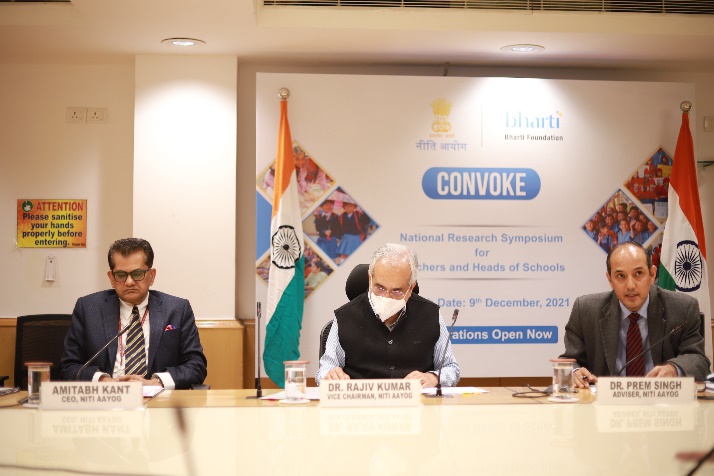 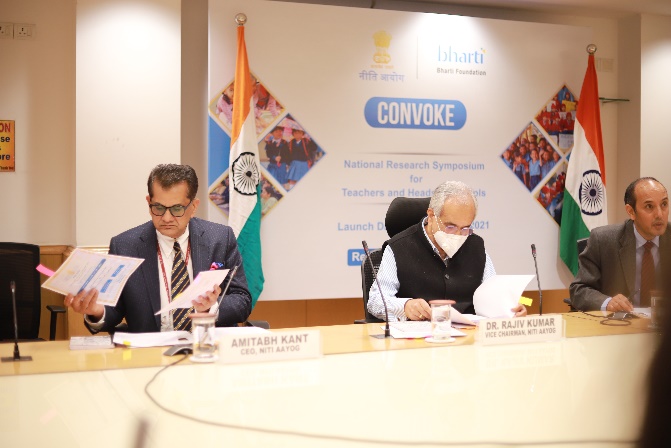 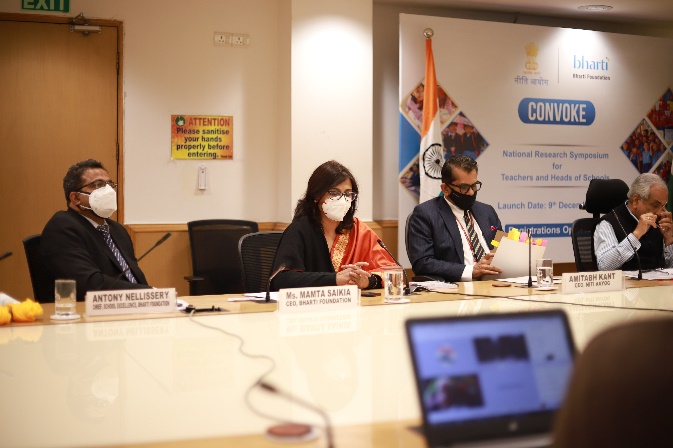 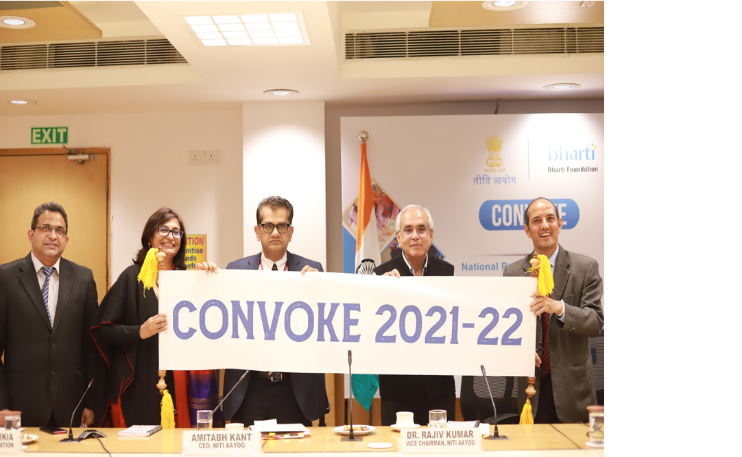 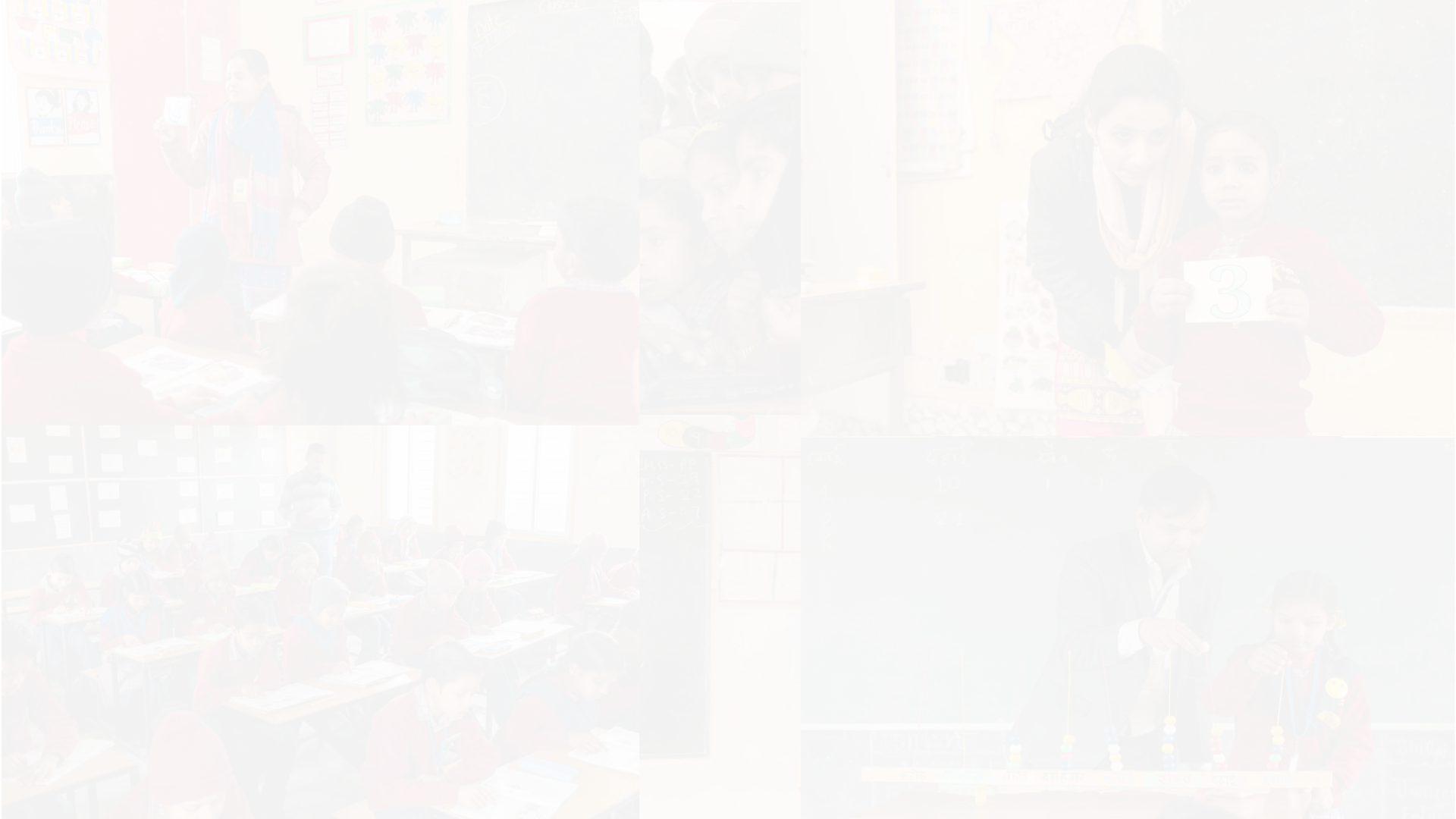 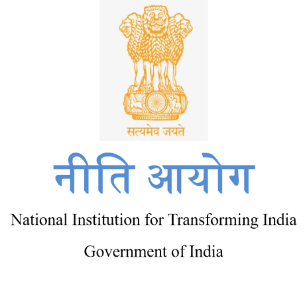 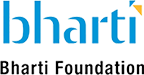 Who can Participate?
Teachers and Head Teachers of 
      Government Schools and Satya Bharti Schools
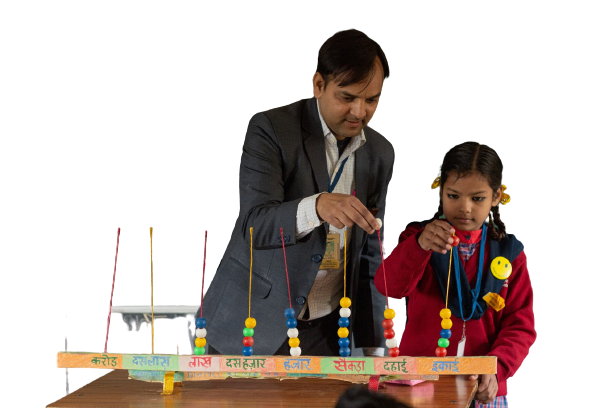 Pre-Service Teacher Trainees of
    DIETs/B.Ed/B.El.Ed programs
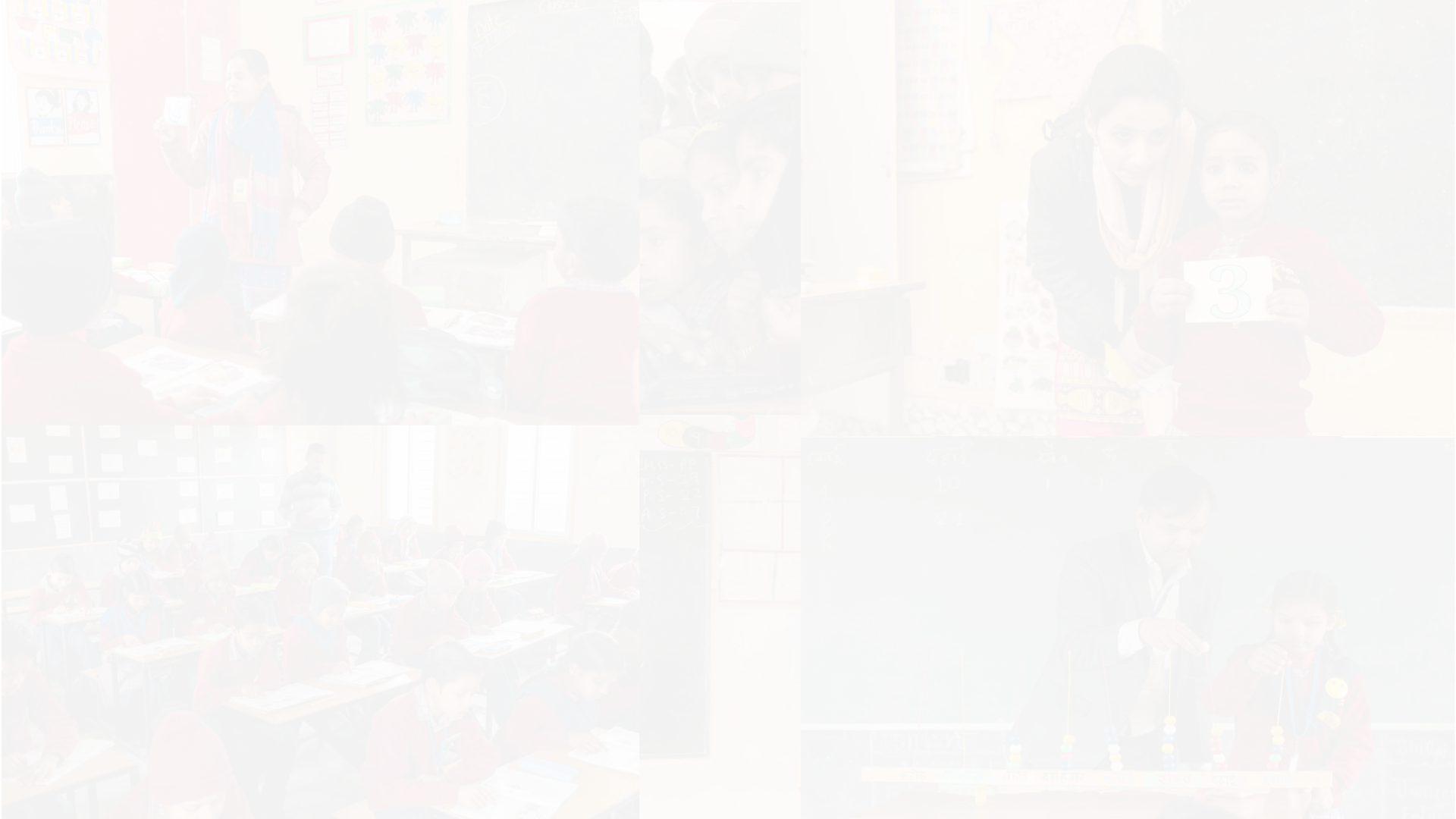 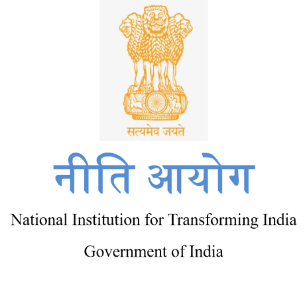 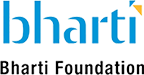 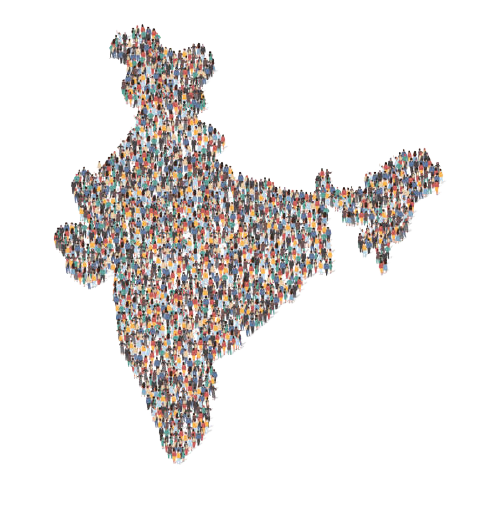 Language
Papers can be submitted in 
all languages  
recognized by the constitution of India
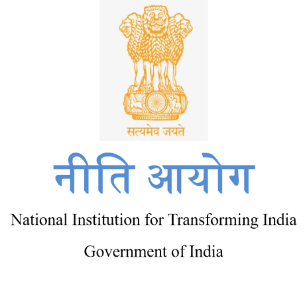 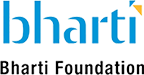 How to Register?
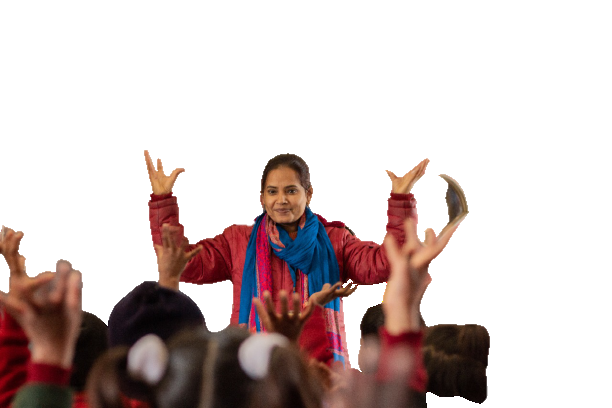 Please Register on: https://Bhartifoundation.org/convoke/
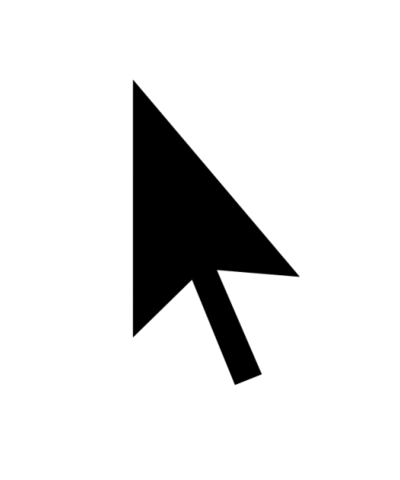 Once registered, send in the papers to the email id: convoke@bhartifoundation.org
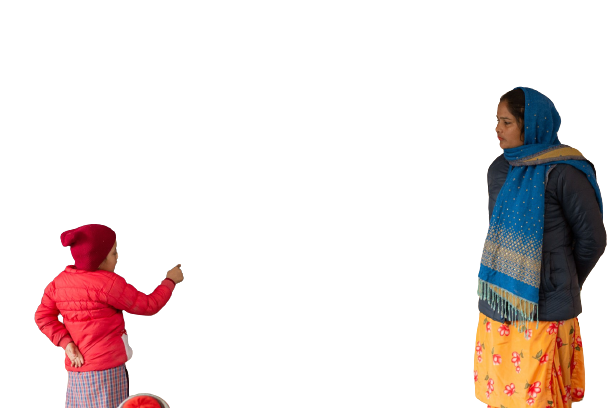 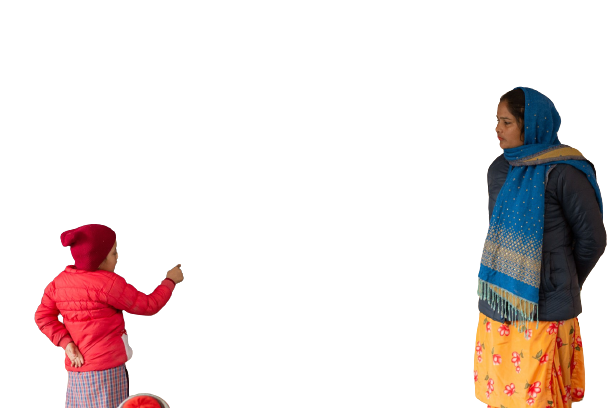 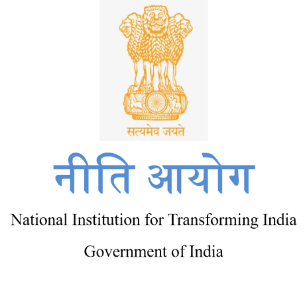 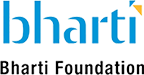 Selection Criteria
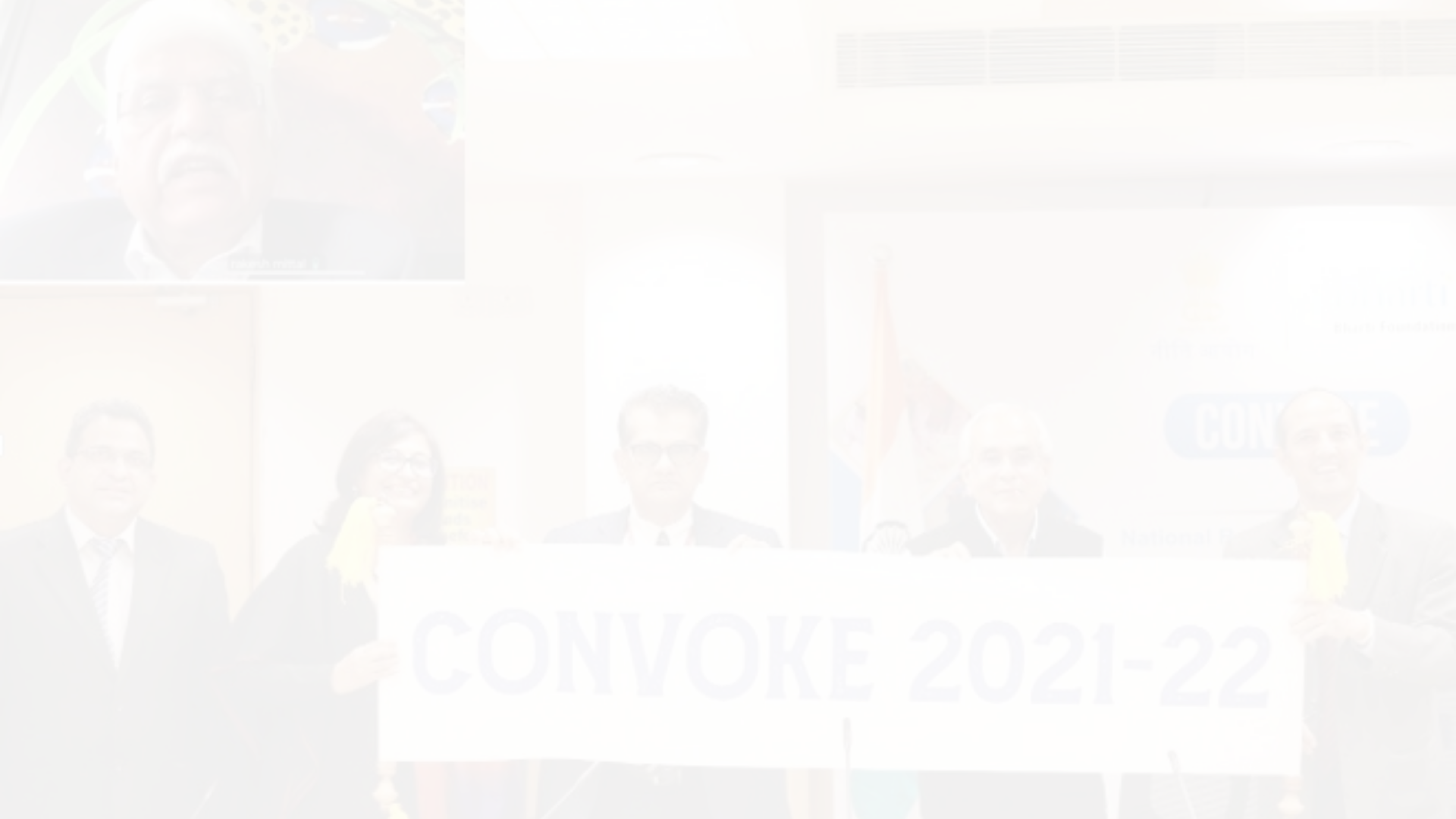 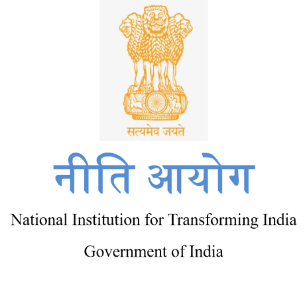 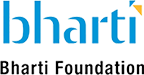 Papers submitted in the format provided on the Bharti Foundation website and based on key findings will be shortlisted
Shortlisted presenters will be contacted and  given feedback provided for updating the paper
All the selected papers will be reviewed by a jury
The Top 16 papers will be selected for National CONVOKE scheduled for February 2022
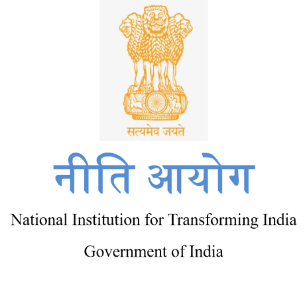 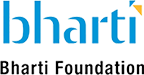 CONVOKE
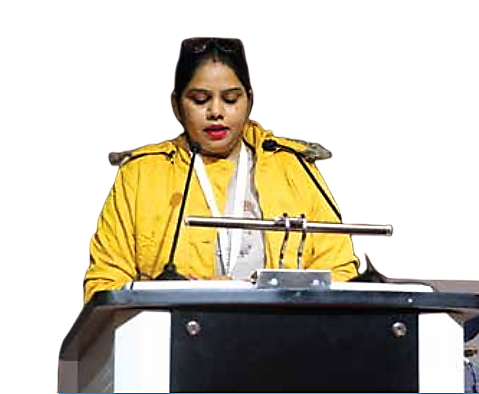 National Symposium
Top 16 Papers
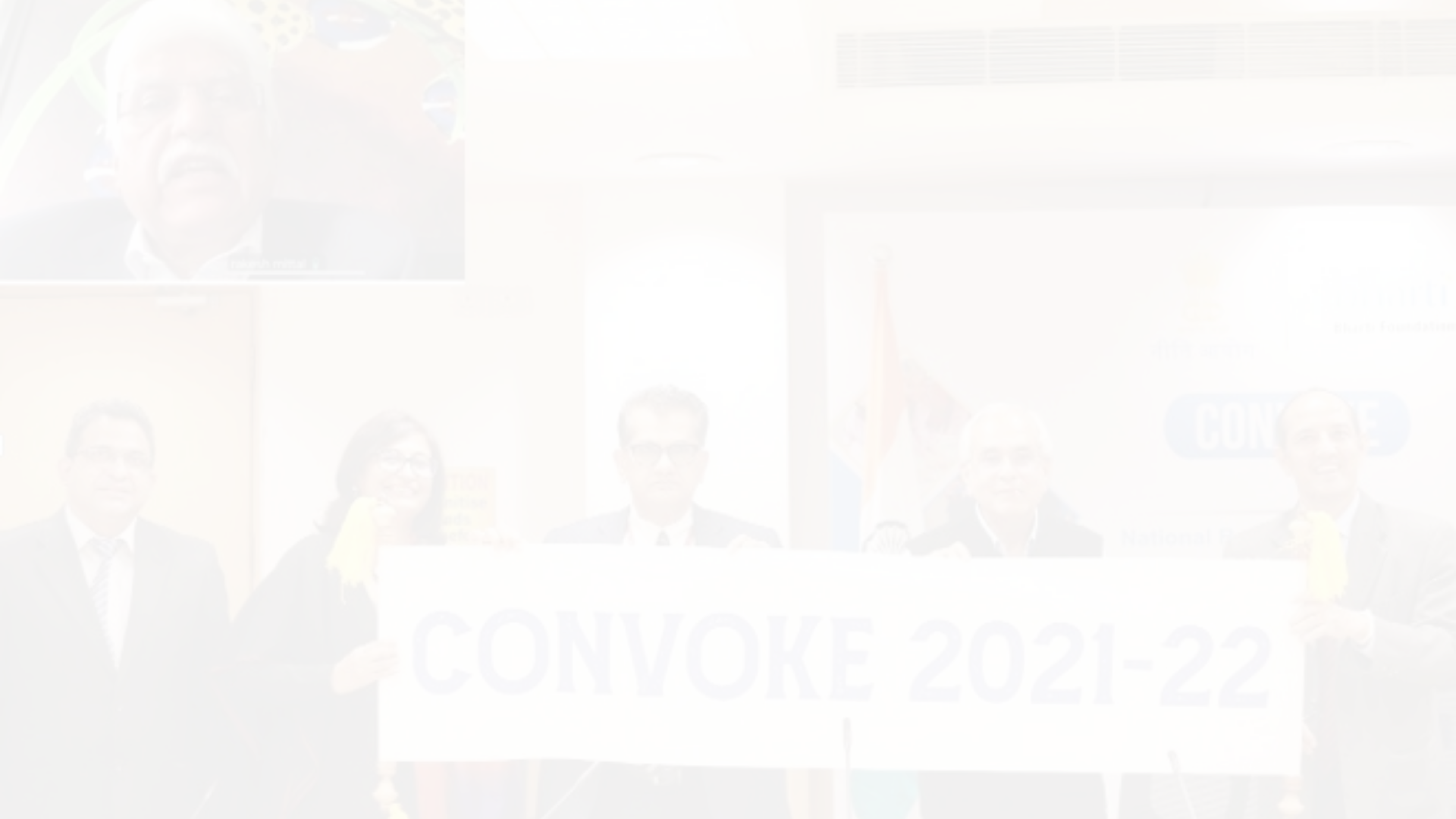 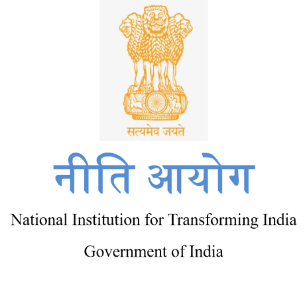 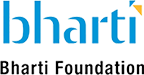 These top 16 presenters will be supported to make presentations at the National Research Symposium
The selected papers will be presented in four sessions during the event
Each of the sessions will have a moderator to collate the key findings and recommendations
We will also have key note speakers to address the topics
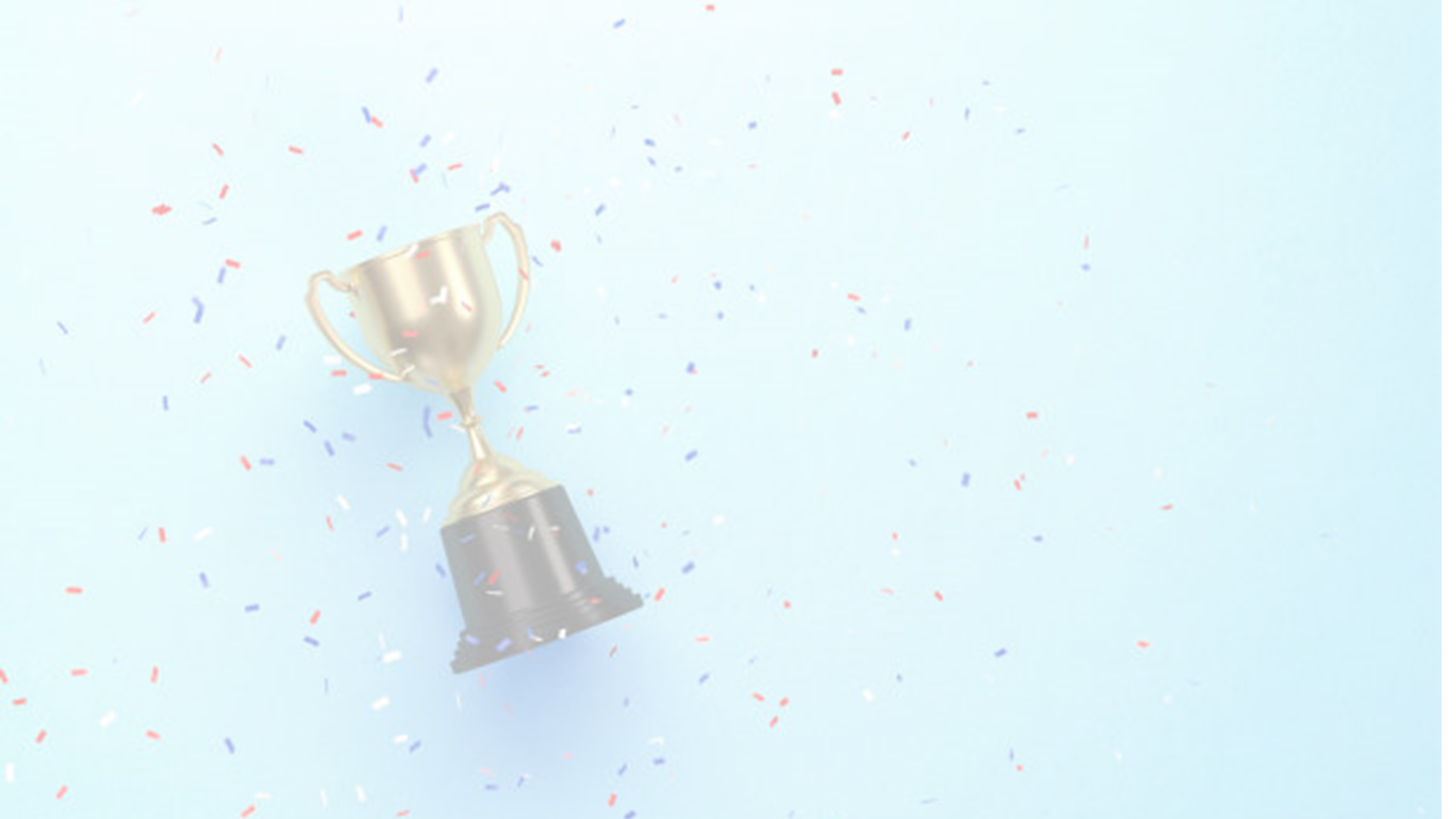 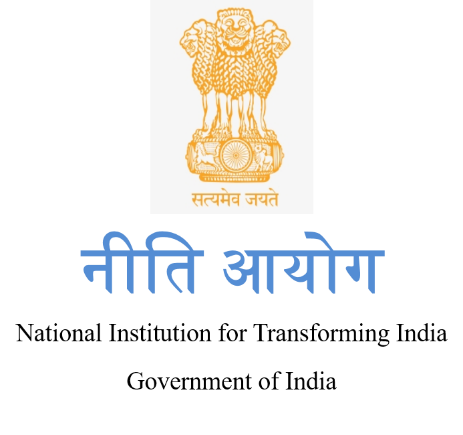 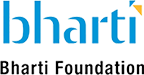 Top 3 papers will be awarded
In case of any query/question, you can contact Sameen Adeeb (9871108322)
OR 
Email : convoke@bhartifoundation.org
To submit your paper
Scan the QR Code
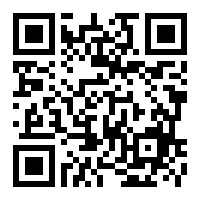